EXPORT ET ALIMENTATION DES GROUPES
De EDT vers BEE
Murielle. ANICITO
Export et alimentation des groupes
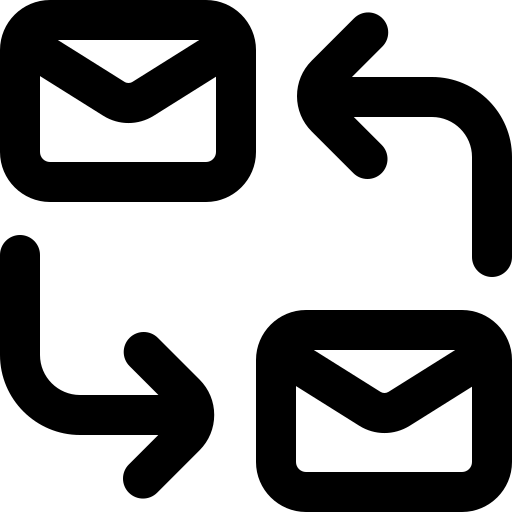 Cette procédure ne peut être effectuée que si, au préalable, EDT a été mis à jour à partir de STS et que la mise en correspondance des matières et des enseignants a été effectuée. Pour l’effectuer, se reporter au document 
MISE A JOUR D’EDT A PARTIR DE STSWEB Correspondances matières et professeurs
Murielle. ANICITO
Export et alimentation des groupes
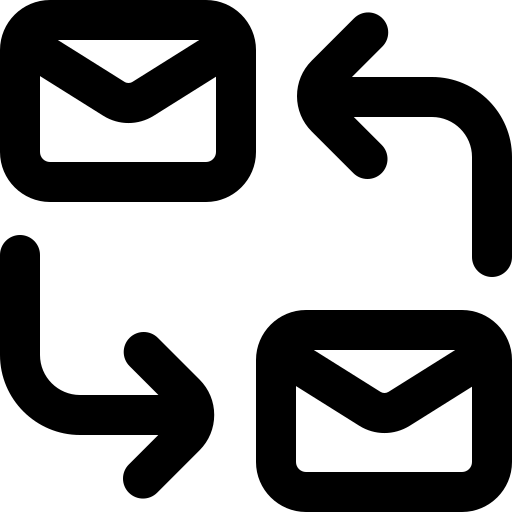 SCHEMA DE LA PROCEDURE :
Dans :
Résultat / remarque
Commande
EDT
Monoposte
« STSWEB Exporter avec l’assistant »
On génère un fichier d’export « EDT vers STS »        .
A
1
STS
« Imports Emploi du Temps»
On injecte le fichier d’export généré à l’étape 1         .
A
2
On génère un fichier d’export           .
« Export Emploi du temps »
B
3
Export vers Siecle : direct, pas de fichier
« Export Structure »
4
Murielle. ANICITO
SCHEMA DE LA PROCEDURE : 1
Export et alimentation des groupes
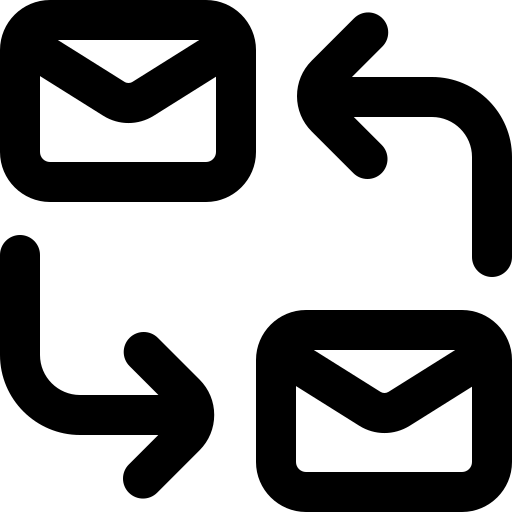 EDT
Base en cours ou réseau
« STSWEB Récupérer les données »
On injecte le fichier généré à l’étape 3 »        .
B
5
« STSWEB Etablir les correspondances »
On vérifie dans l’onglet STS que les groupes sont bien en correspondance : partie gauche
6
« Lien élèves groupes »
On génère un fichier d’export           .
C
7
BEE
On injecte le fichier d’export généré à l’étape 7          .
Importation  « récupérer les Liens élèves groupes à partir d’un logiciel privé »
C
8
Murielle. ANICITO
SCHEMA DE LA PROCEDURE : 2
Export et alimentation des groupes
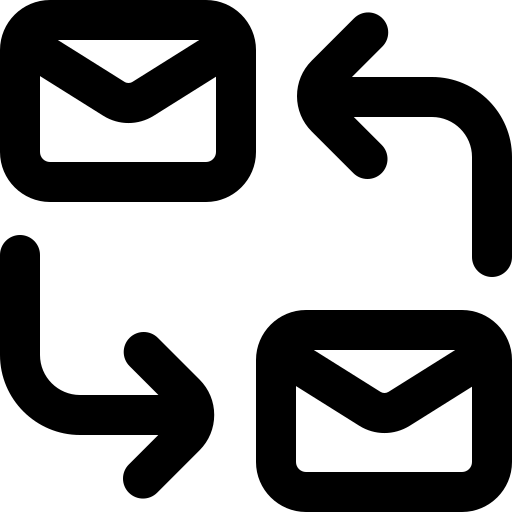 PAS A PAS :
On génère un fichier d’export « EDT vers STS »        .
EDT
Monoposte
« STSWEB Exporter avec l’assistant »
A
1
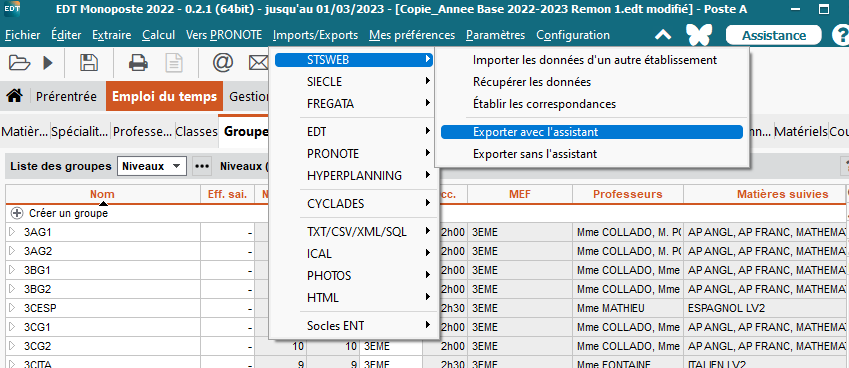 Murielle. ANICITO
PAS A PAS : 1_1
Export et alimentation des groupes
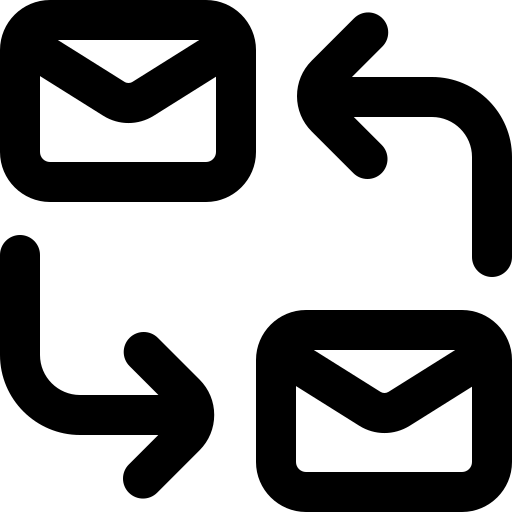 Travailler sur une copie de base (pour supprimer des données sans conséquence) .
Interdire l’export aux cours non exportables (en rouge dans la colonne STS Web).
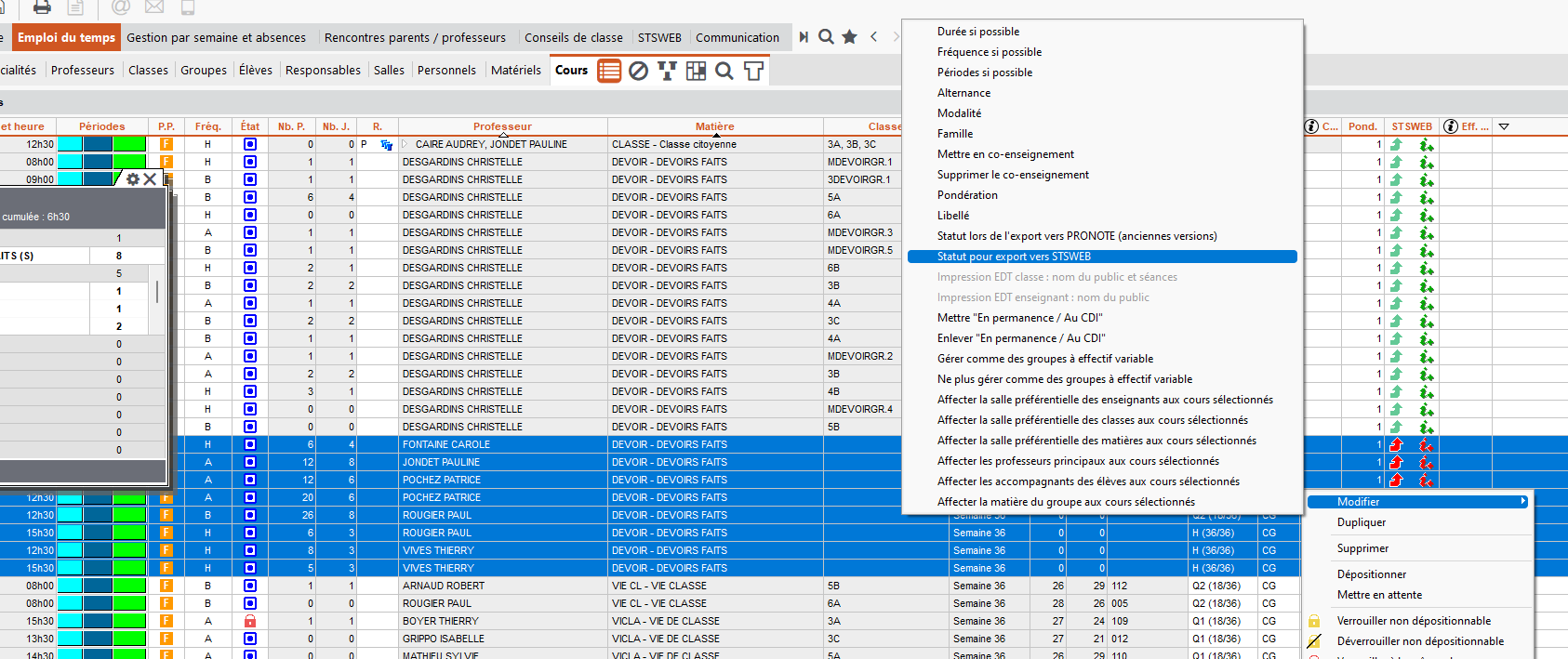 Supprimer les matières qui ne peuvent être mises en correspondance avec STS Web (aide aux devoirs, CDI..). Idem pour les enseignants. Toutes les données n’ayant pas de correspondance STS Web peuvent être effacées à condition qu’il reste au moins un cours pour chaque groupe car ce sont eux seulement qu'il faut remonter.
Murielle. ANICITO
PAS A PAS : 1_2
Export et alimentation des groupes
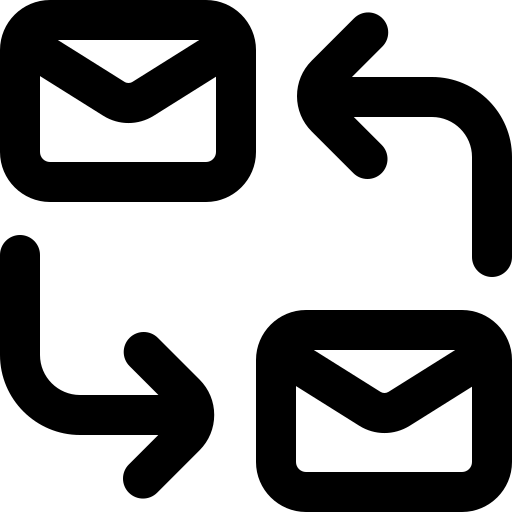 On injecte le fichier d’export généré à l’étape 1         .
STS
« Imports Emploi du Temps»
A
2
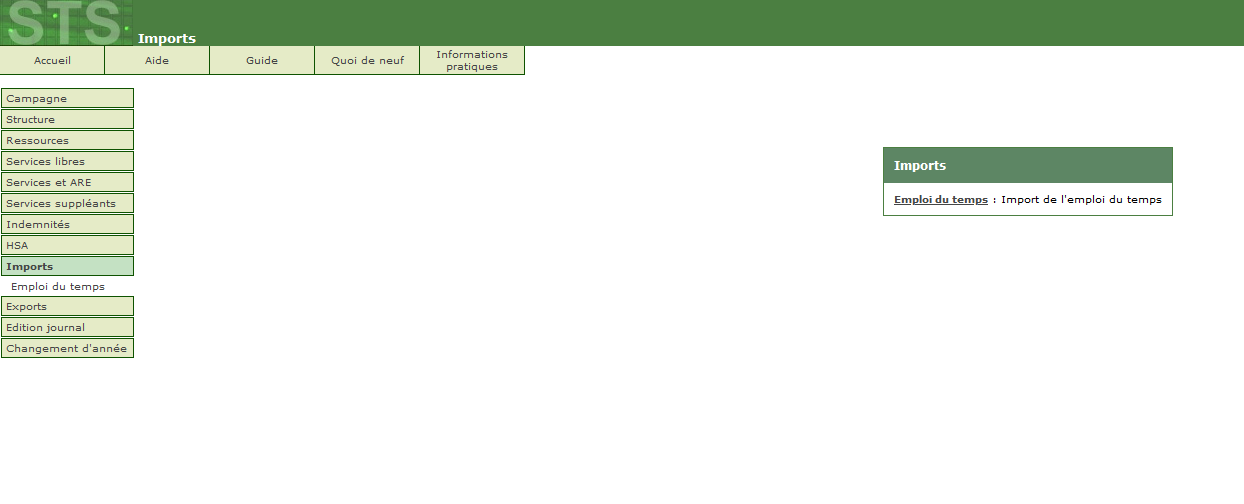 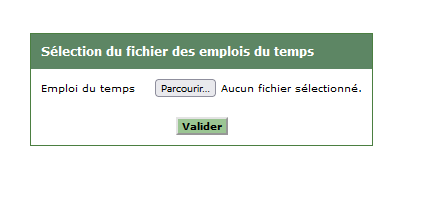 Vous obtenez
Murielle. ANICITO
PAS A PAS : 2
Export et alimentation des groupes
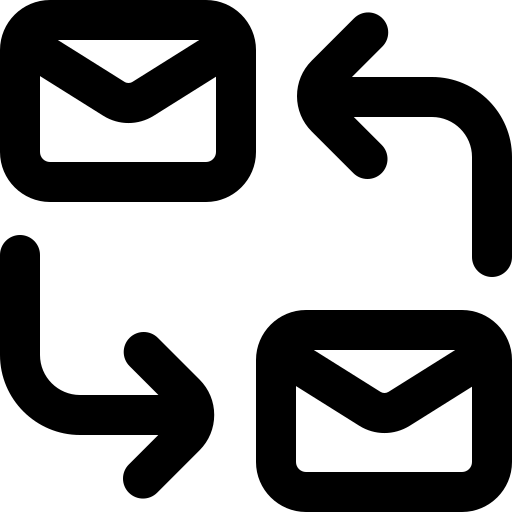 « Export Emploi du temps »
On génère un fichier d’export           .
B
3
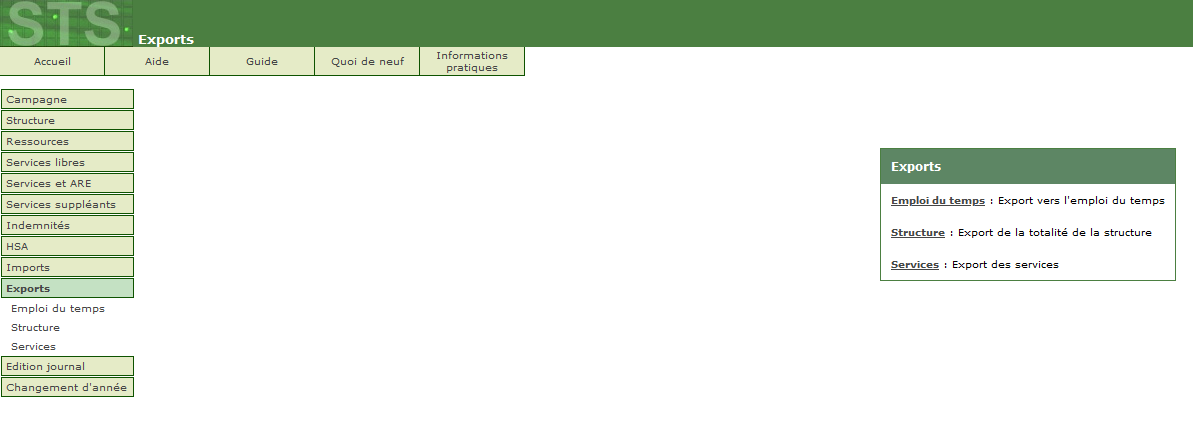 Le fichier généré est du type :

 sts_emp_RNE_2022.xml
Murielle. ANICITO
PAS A PAS : 3
Export et alimentation des groupes
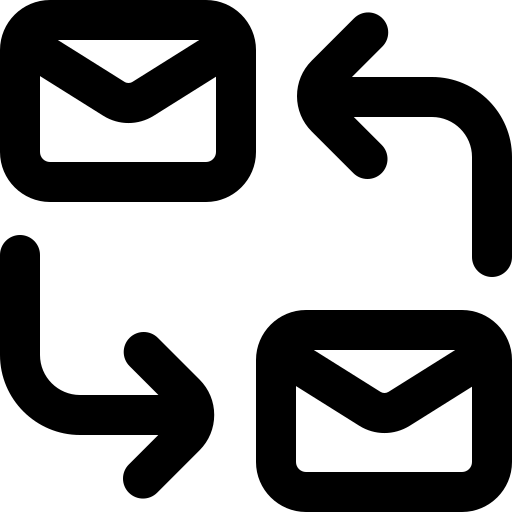 « Export Structure »
Export vers Siecle : direct, pas de fichier
4
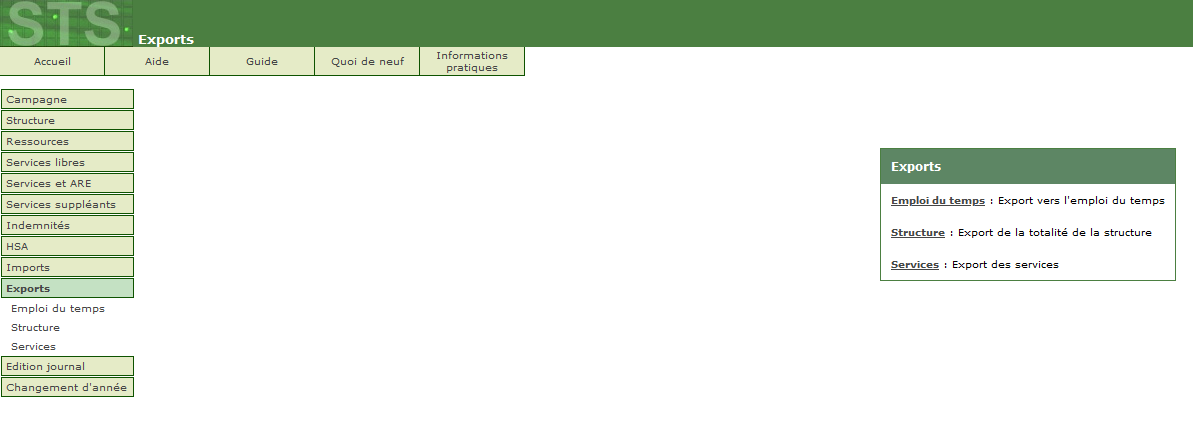 Cette commande envoi la liste des groupes dans Siècle BEE
Murielle. ANICITO
PAS A PAS : 4
Export et alimentation des groupes
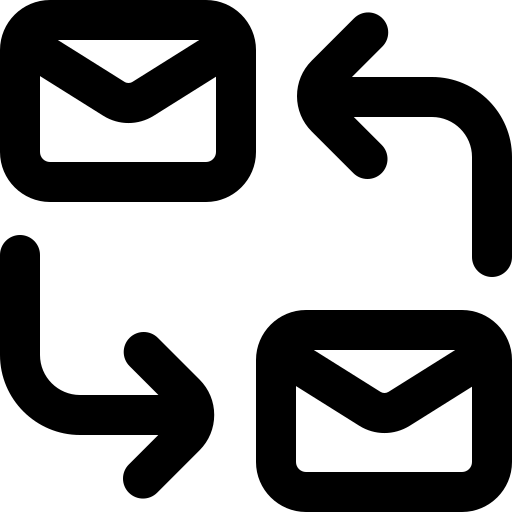 « STSWEB Récupérer les données »
On injecte le fichier généré à l’étape 3 »        .
EDT
Base en cours ou réseau
B
5
Travailler sur une copie de base (pour supprimer des données sans conséquence) .
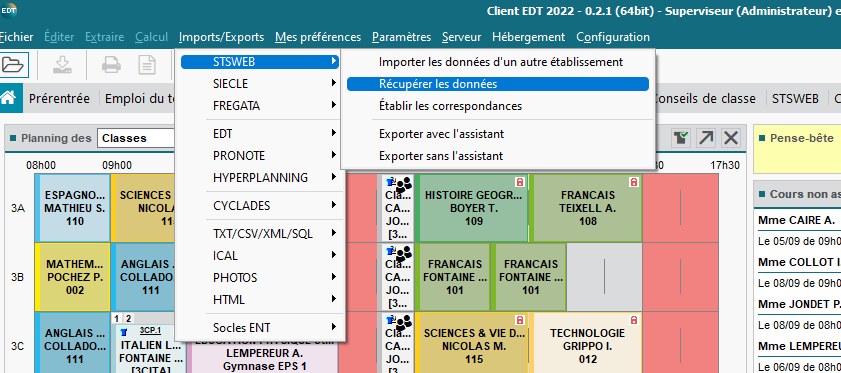 Murielle. ANICITO
PAS A PAS : 5_1
Export et alimentation des groupes
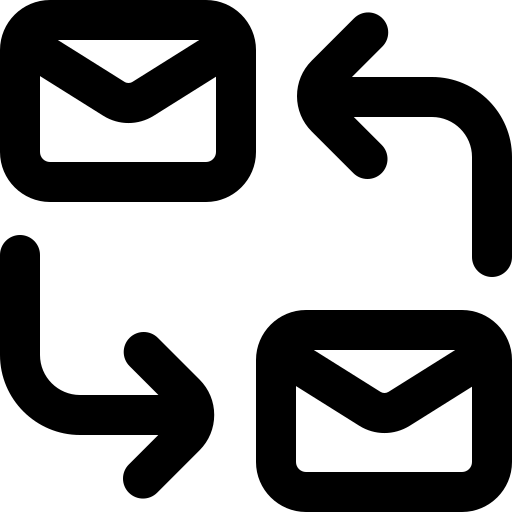 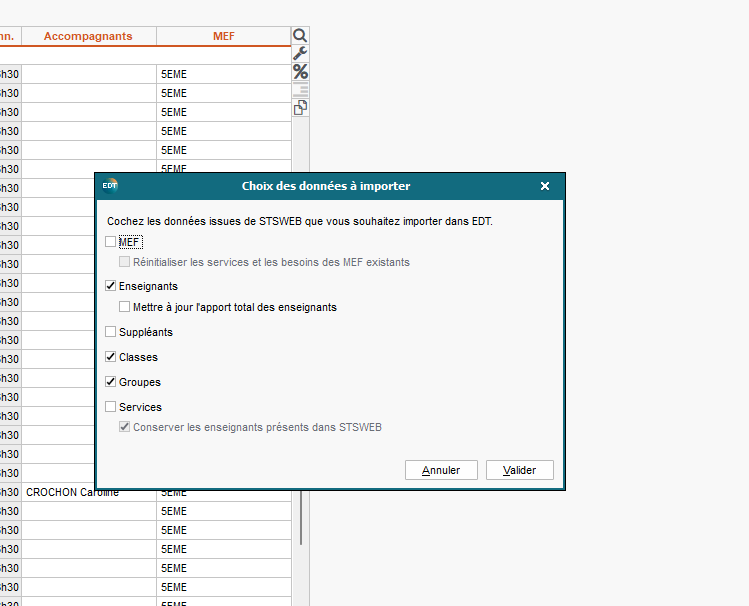 On coche bien « Groupes » dans la fenêtre « Données à importer » qui apparait.
Murielle. ANICITO
PAS A PAS : 5_2
Export et alimentation des groupes
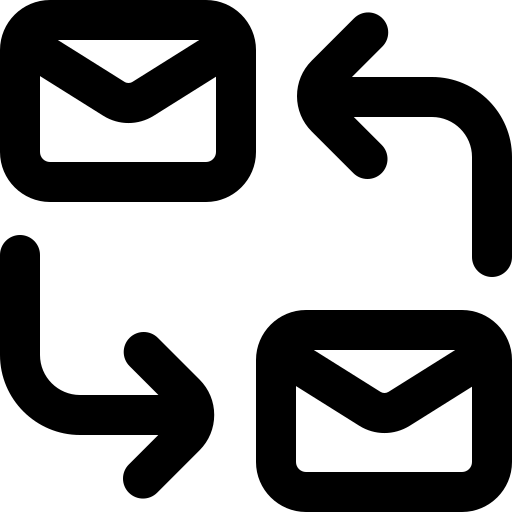 « STSWEB Etablir les correspondances »
On vérifie dans l’onglet STS que les groupes sont bien en correspondance : partie gauche
6
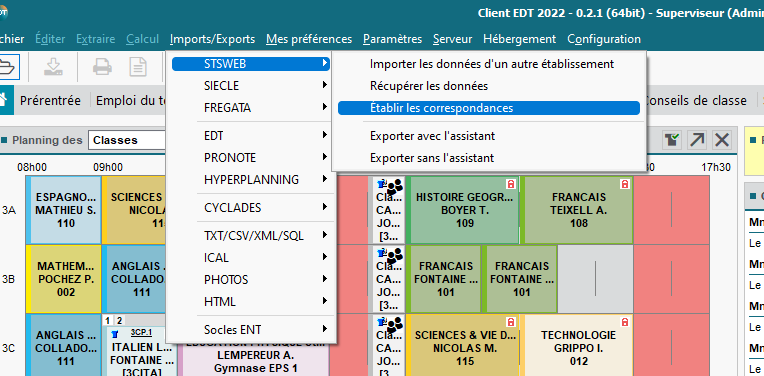 On utilise toujours le fichier type sts_emp_RNE_2022.xml généré à l’étape 3
Murielle. ANICITO
PAS A PAS : 6_1
Export et alimentation des groupes
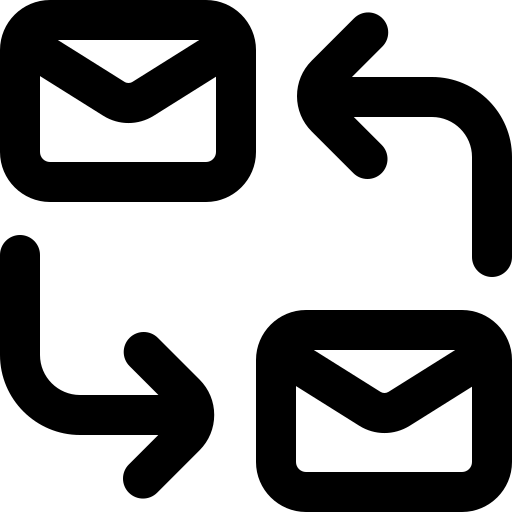 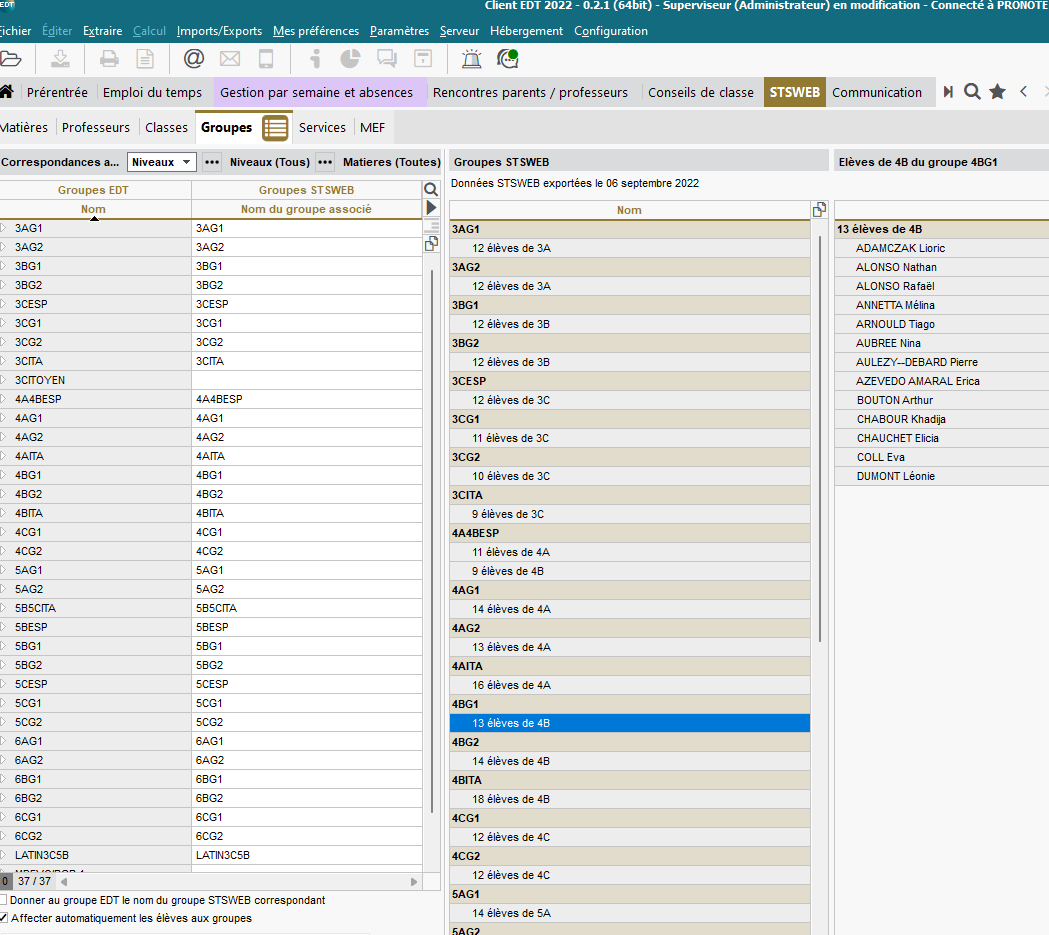 Puis vérifier dans l’onglet STSWEB qu’il y a bien, pour chaque groupe EDT que vous voulez retrouver dans l’ENT, le groupe STS correspondant.
Murielle. ANICITO
PAS A PAS : 6_2
Export et alimentation des groupes
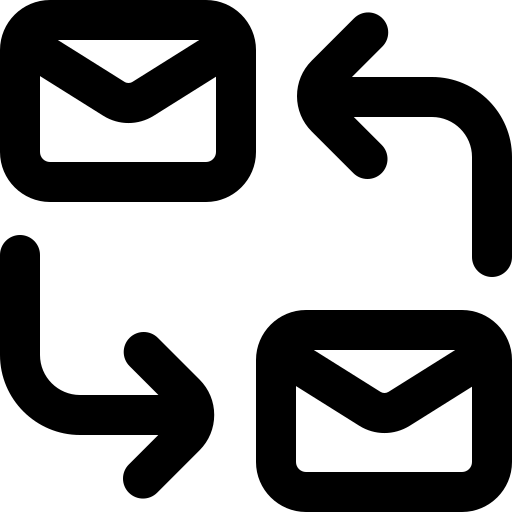 « Lien élèves groupes »
On génère un fichier d’export           .
C
7
Toujours dans EDT :
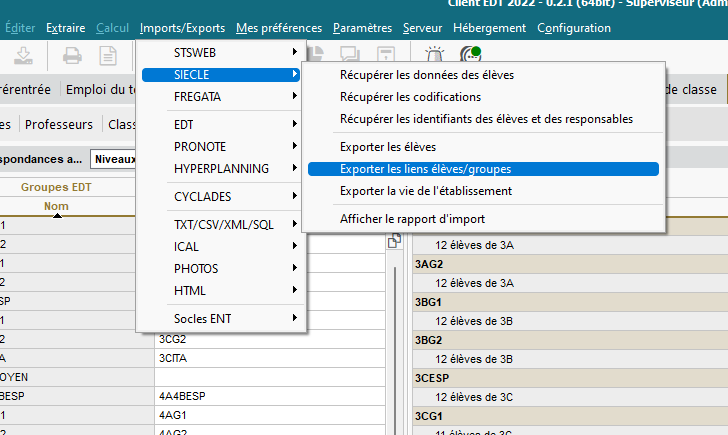 Cela génère un fichier ZIP du type RneELEGROUPEAnnéeJourMois002806.zip
Murielle. ANICITO
PAS A PAS : 7
Export et alimentation des groupes
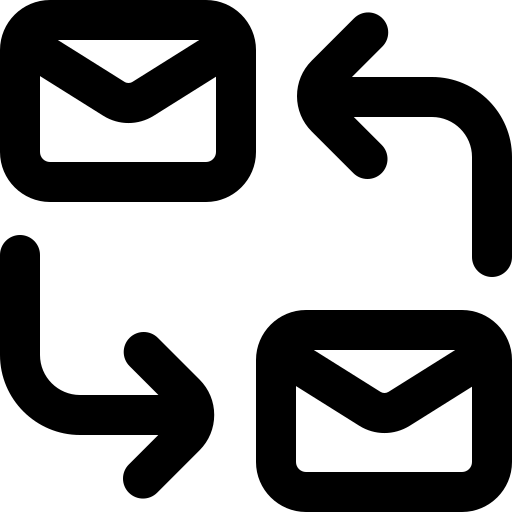 BEE
Importation  « récupérer les Liens élèves groupes à partir d’un logiciel privé »
On injecte le fichier d’export généré à l’étape 7          .
C
8
Dans Siècle BEE :
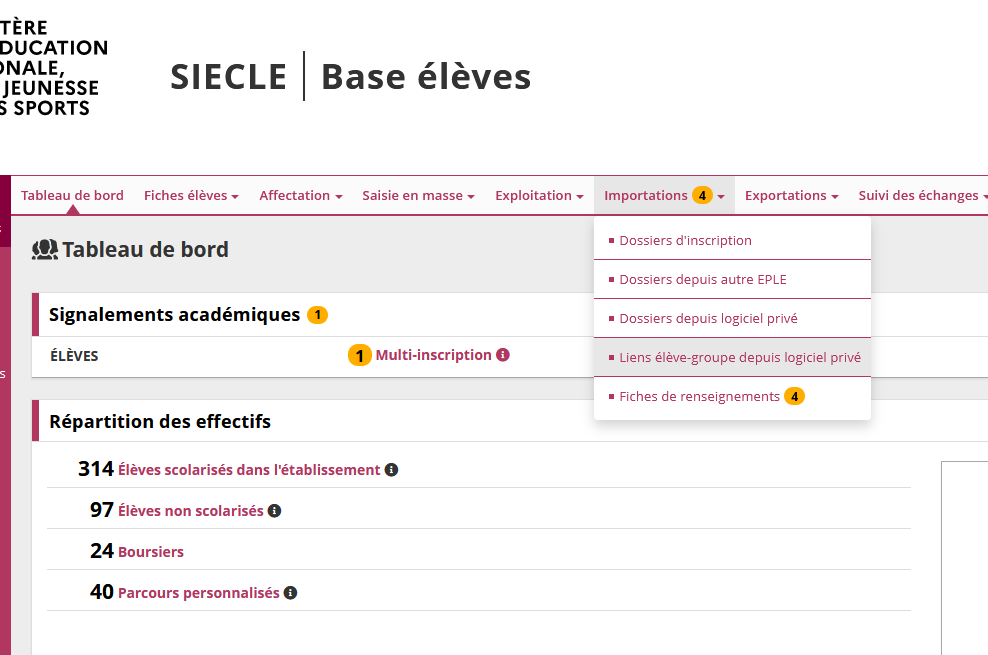 Murielle. ANICITO
PAS A PAS : 8_1
Export et alimentation des groupes
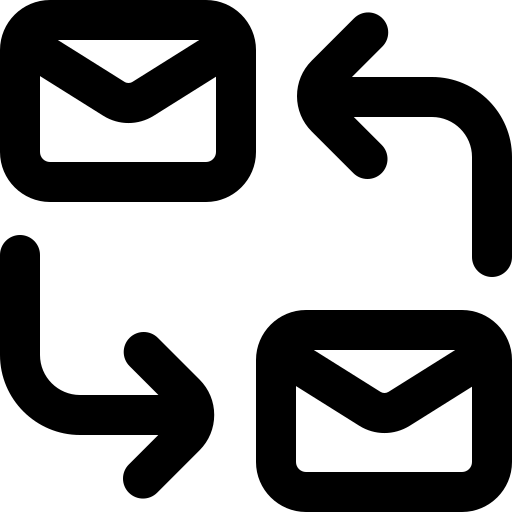 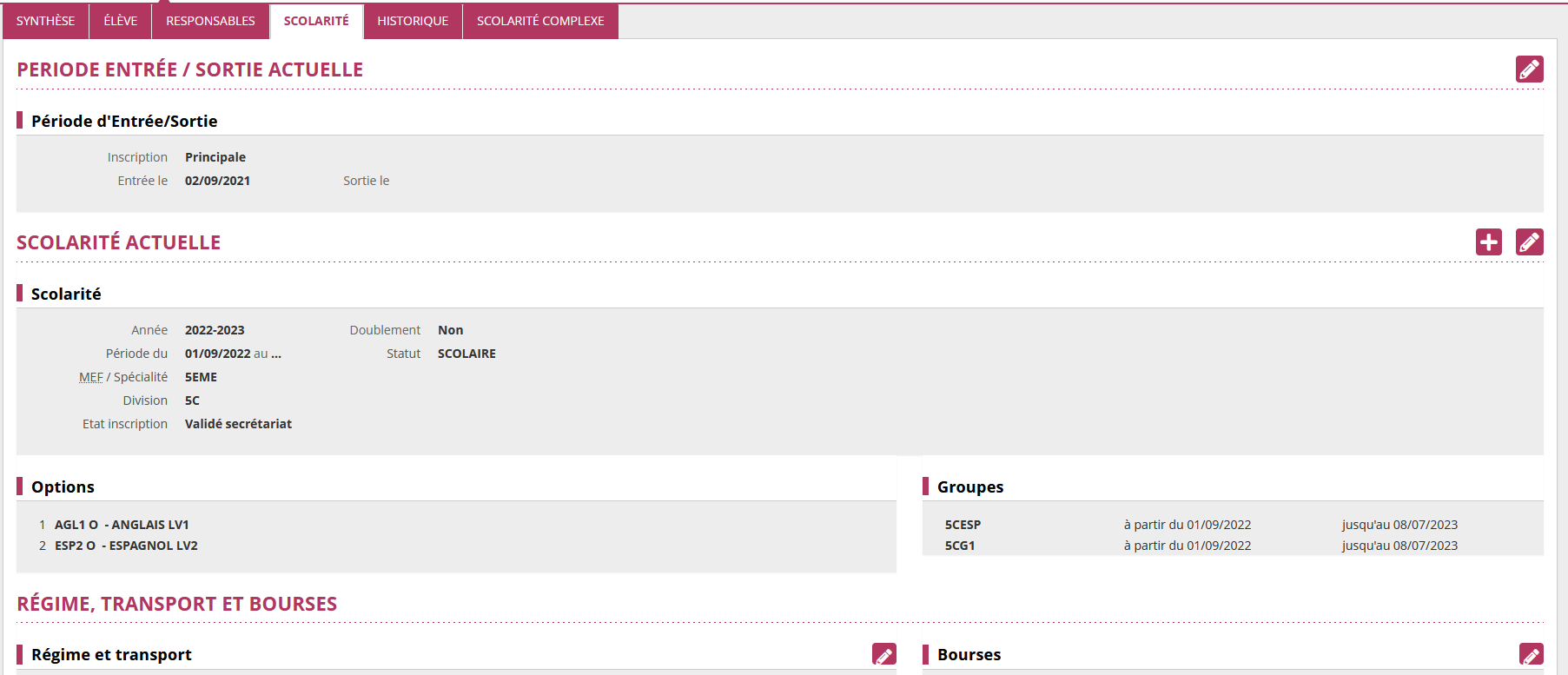 Lorsque vous avez ‘Fichier déposé’, la procédure est terminée. Les groupes seront visibles dans les fiches élèves le lendemain matin
Murielle. ANICITO
PAS A PAS : 8_2
Murielle ANICITO
Principale du collège François de Leusse - La londe les Maures